Refusal
“I SAY NO”
SKILL STEPS
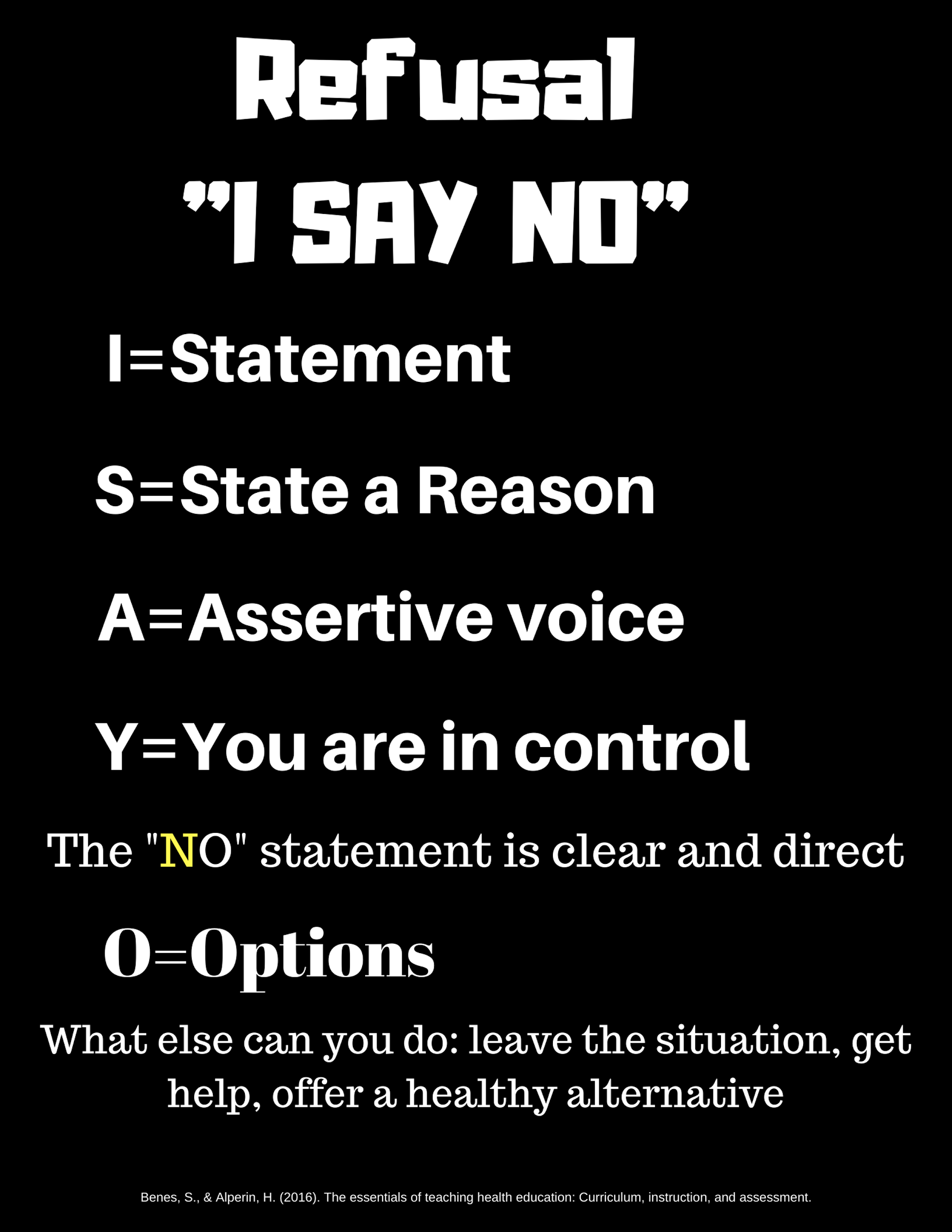 “I”
STATEMENT
“S”
STATE A REASON
“A”
ASSERTIVE VOICE
“Y”
YOU ARE IN CONTROL
“NO”
CLEAR & DIRECT
“O”
OPTIONS
I STATEMENT”
“I don’t like how lean makes me feel.”
STATE A REASON
“I have soccer practice after school. I want to feel alert.”
ASSERTIVE VOICE”
“I have soccer practice after school. I want to feel alert.”
YOU ARE IN CONTROL”
Confident posture
Looks the person in the eyes
NO”
Is clear & direct
“I need to head home to get ready for soccer practice.”
OPTIONS”
What else can you do ?
Leave the situation
Get help
Offer a healthy alternative
“I am heading to soccer practice. If you want to come to my practice you are welcome to. We could do dinner after.”
[Speaker Notes: Benes, S., & Alperin, H. (2016). The essentials of teaching health education: Curriculum, instruction, and assessment.]